VÒNG QUAY MAY MẮN
ROTATION
 LUCK
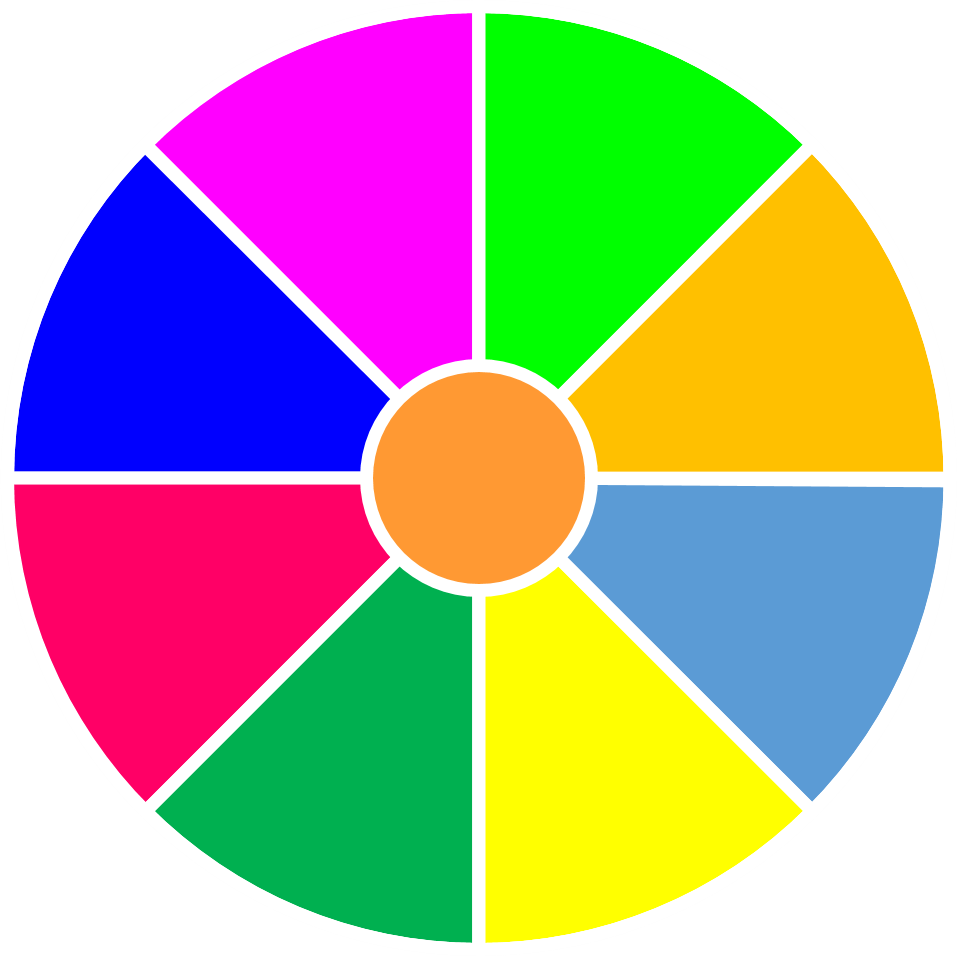 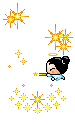 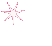 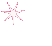 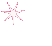 9
8
7
1
2
3
10
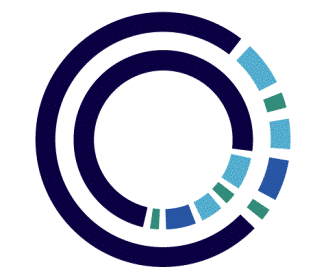 10
7
4
5
9
8
TURN
Vì sao có thể nói Trái Đất là một thanh nam châm khổng lồ?
A. Vì không gian bên trong và xung quanh Trái Đất tồn tại từ trường.
B. Vì Trái Đất hút tất cả các vật về phía nó.
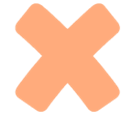 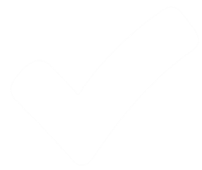 D. Vì trên bề mặt Trái Đất có nhiều mỏ đá nam châm.
C. Vì Trái Đất hút các vật bằng sắt thép mạnh hơn các vật làm bằng vật liệu khác.
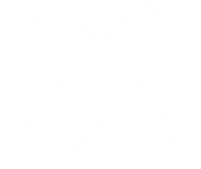 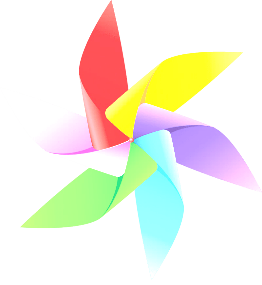 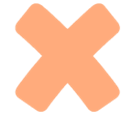 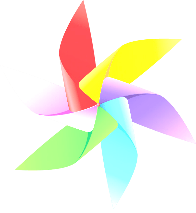 QUAY VỀ
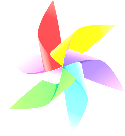 Từ trường Trái Đất mạnh nhất ở
A. vùng xích đạo.
B. vùng địa cực.
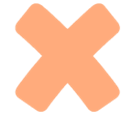 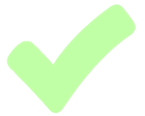 C. vùng đại dương.
D. vùng có nhiều quặng sắt.
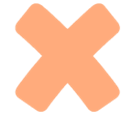 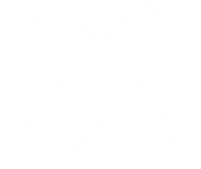 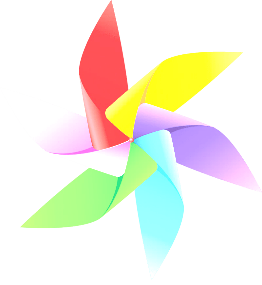 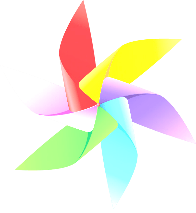 QUAY VỀ
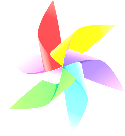 Phát biểu nào sau đây là đúng?
A. Cực Bắc địa từ và cực Bắc địa lí không trùng nhau.
B. Cực Bắc địa từ trùng với cực Bắc địa lí.
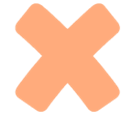 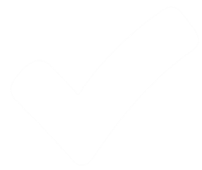 C. Cực Bắc địa từ trùng với cực Nam địa lí.
D. Cực Nam địa từ trùng với cực Nam địa lí.
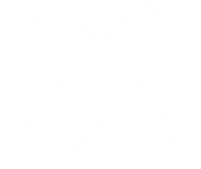 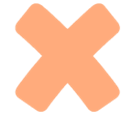 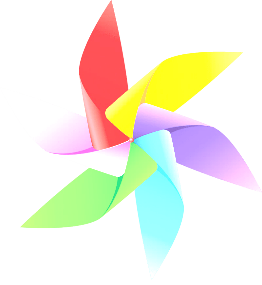 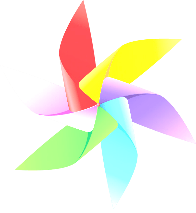 QUAY VỀ
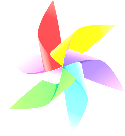 La bàn là một dụng cụ dùng để xác định
A. khối lượng một vật.
B. trọng lượng của vật.
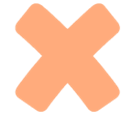 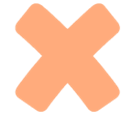 C. phương hướng trên mặt đất.
D. nhiệt độ của môi trường sống.
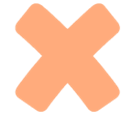 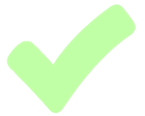 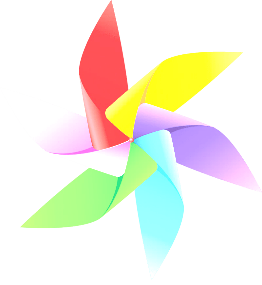 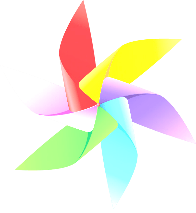 QUAY VỀ
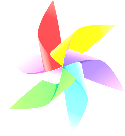 Bộ phận chính của la bàn là
A. đế la bàn.
B. kim nam châm.
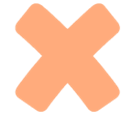 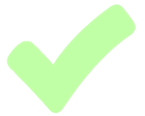 C. mặt chia độ.
D. hộp đựng la bàn.
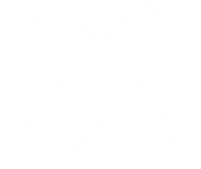 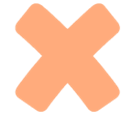 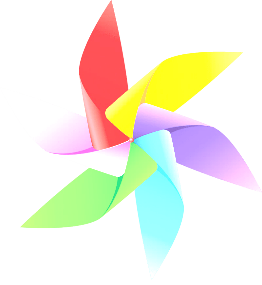 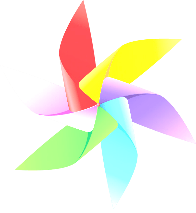 QUAY VỀ
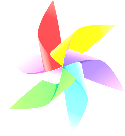